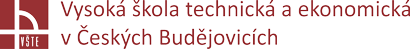 Analýza bezpečnosti a plynulosti silničního provozu ve vybrané lokalitě
Autor bakalářské práce: Karel Hanák
Vedoucí bakalářské práce: Doc. Ing. Rudolf Kampf, Ph.D. 
Oponent bakalářské práce: Ing. Pavel Švagr, CSc.
České Budějovice, červen 2018
Motivace a důvody k řešení daného problému
Aktuální problematika

Osobní znalost dopravy ve zvoleném regionu

Křižovatka s nevyhovujícími parametry

Nehodovost
Cíl práce
Cílem práce je na základě analýzy silničního provozu v dané lokalitě (v konkrétním městě, částí města), navrhnout odpovídající opatření (technické, technologické, legislativní apod.), vedoucí ke snížení negativních vlivů silniční dopravy na bezpečnost a plynulost silničního provozu v dané lokalitě. Návrhová opatření budou následně vyhodnocena.
Výzkumný problém
Otázka výběru a zhodnocení, která odpovídá technickým úpravám

Eliminování dopravních nehod

Zdokonalení plynulosti dopravy v daném úseku
Metodika práce
Teoreticko-metodologická část:
Sběr, shromažďování a zpracovávání dat

Aplikační část:
Sběr, shromažďování a zpracovávání dat
Metoda váženého součtu
Charakteristika obce Šebetov
Nehodovost kritického místa
Zvolené kritické místo
1. varianta
2. varianta
3. varianta
Zhodnocení variant za pomoci metody váženého součtu
Údaje k metodě váženého součtu
Výpočet dle metody váženého součtu
Doplňující dotazy od vedoucího práce
Budou Vaše opatření (návrhy) realizované?

Jaké další opatření (která povedou ke zvýšení bezpečnosti a plynulosti dopravy) lze na danou oblast aplikovat? Prosím o stručnou charakteriku.
Doplňující dotazy od oponenta práce
Kolik jsou předpokládané náklady na realizaci navrhovaných opatření a jaká časová náročnost této  realizace se dá očekávat.
Děkuji za pozornost